Appendix H:FPRQ Study BrochureSeptember 30, 2013
Why is the Family and Early Care and Education Provider Relationship Quality Study Being Done?
      
The demand for child care and education for children under 6 years old has grown a great deal over the last three decades. With the increased enrollment in early care and education programs, researchers became interested in learning about how the quality of the relationships between children’s families and their Family Service Workers affect children, their parents, and those who serve families. 

The purpose of this study is to test a new survey that will be used by teachers, child care providers, early learning programs, researchers, and policy makers to assess the quality of early education and  child care environments.
Family and Early Care and Education Provider Relationship Quality Study
For More Information:
Visit the Office of Planning, Research and Evaluation’s website at http://www.acf.hhs.gov/programs/opre/research/project/development-of-a-measure-of-family-provider-relationship-quality-fprq-0

The Paperwork Reduction Act Statement: This collection of information is voluntary and will be used to help develop questions for surveys about relationships between Family Service Workers (FSWs) and the families they work with. Public reporting burden for this collection of information is estimated to average 2.25 hours per response, including the time for reviewing instructions, gathering and maintaining the data needed, and reviewing the collection of information. An agency may not conduct or sponsor, and a person is not required to respond to, a collection of information unless it displays a currently valid OMB control number. The OMB control number for this collection is 0970-0355 and it expires 01/31/2015.
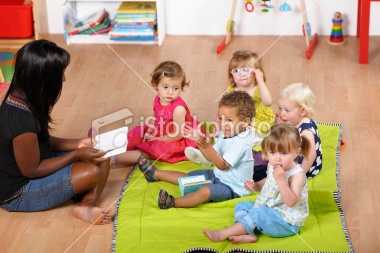 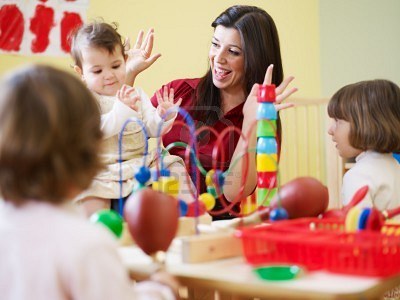 U.S. Department of Health and Human Services, 
Administration for Children
and Families,
Office of Head Start, and 
Office of Planning, Research and Evaluation
About the Project
What is the Family and Early Care and Education Provider Relationship Quality study about?	
The goal of this project is to develop a new survey of the quality of the relationship between families and providers of early care and education for children 5 years of age and younger. The survey will examine this relationship from both parents’ and providers’ perspectives. The results will help early educators, child care providers, and policy makers improve the quality of children’s care and early learning environments.    
          
Who will be able to participate?
Head Start Family Service Workers and parents will be asked to participate in this study. The surveys given to each participant will ask how about how early care and education providers and parents work together to educate and care for children. 

Do I have to participate?
Your participation in this study is voluntary. By participating, you will help improve the care and  early education that young children in the U.S. receive.
 
Will anyone else see my answers?
No, all of your answers will be kept private to the extent permitted by law. Your answers will not be disclosed or used for any purpose other than this research.
Examples of topics covered

Family Service Workers:
How often you talk with parents about activities they could do with their children.
How available your are during the day.

Parents:
How often you talk with your child’s Family Service Worker. 
How often you and your Family Service Worker set goals for your child.
Who is Conducting the Study?
The study is sponsored by the Office of Head Start (OHS) and the Office of Planning, Research and Evaluation (OPRE), both of which are part of the Administration for Children and Families in the U.S. Department of Health and Human Services.  Westat and Child Trends, two research firms in the Washington, DC metropolitan areas, are conducting the study. 

The Office of Head Start is a national program that promotes school readiness through educational, health, nutritional, social and other services to enrolled children and families. (http://www.acf.hhs.gov/programs/ohs/)

The Office of Planning, Research and  Evaluation (OPRE) is responsible for advising the Assistant Secretary for Children and Families on increasing the effectiveness and efficiency of programs to improve the economic and social well-being of children and families. (http://www.acf.hhs.gov/programs/opre/)

Westat is a research firm that conducts research studies for the federal government and other clients. (www.westat.com)

Child Trends is a non-profit research organization  that   focuses on childhood studies. (www.childtrends.org)
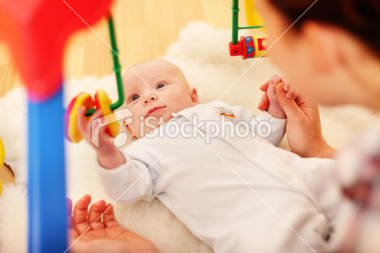 OMB Control Number: 0970-0355
Expiration Date: 1/31/2015